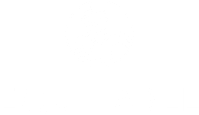 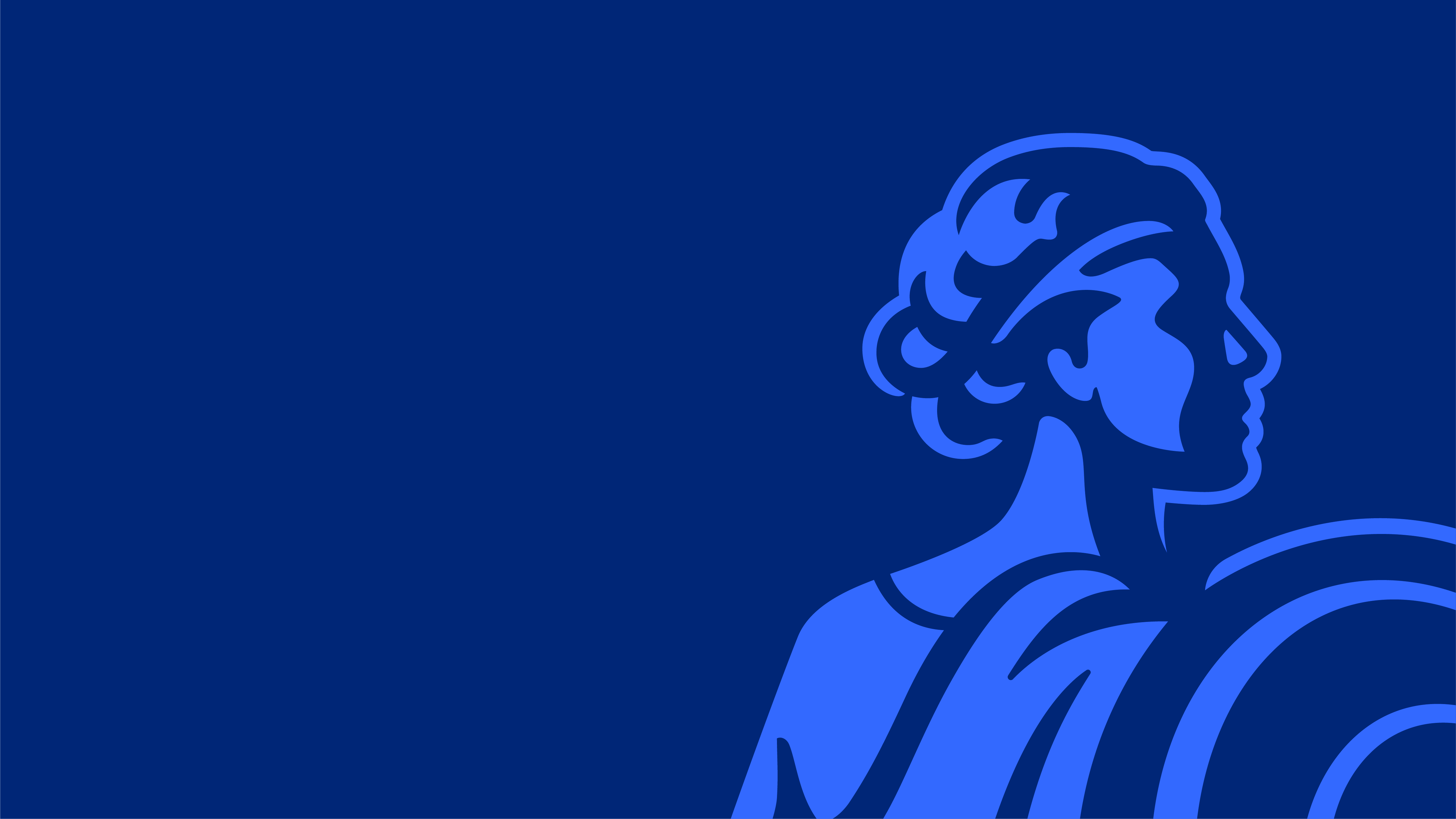 Student Loan Forgiveness 
Program
GE-139182 (1/19)(1/21) 

G549569
Contents
1
2
3
4
STUDENT LOAN BASICS
FORGIVENESS
HOW TO TAKE ACTION!
Q&A
2
[Speaker Notes: Today we are going to cover 4 things – The retirement crisis, our participant experience, plan sponsor experience, and finally share some retirement market insights.]
Student Loan Basics:
Types of Loans & Loan Servicers
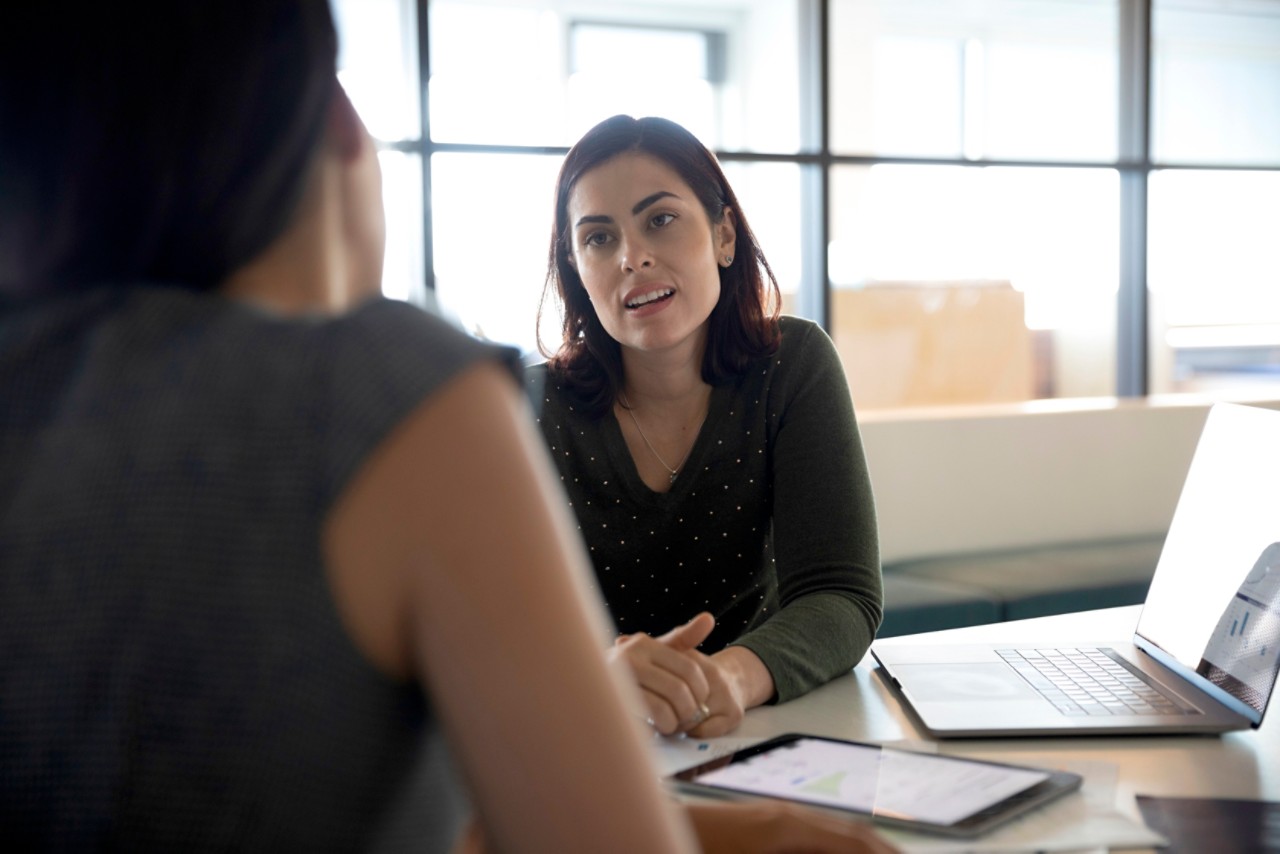 $1.6t Student Loan Debt 
$1.2t Auto Loan Debt
$900b Credit Card Debt
Educators with a loan balance of $50k expected to make payments as high as $600/month under a standard repayment plan!
Student Loan Basics: The Problem
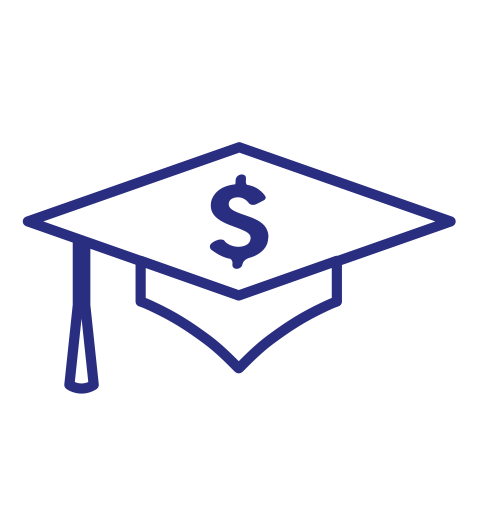 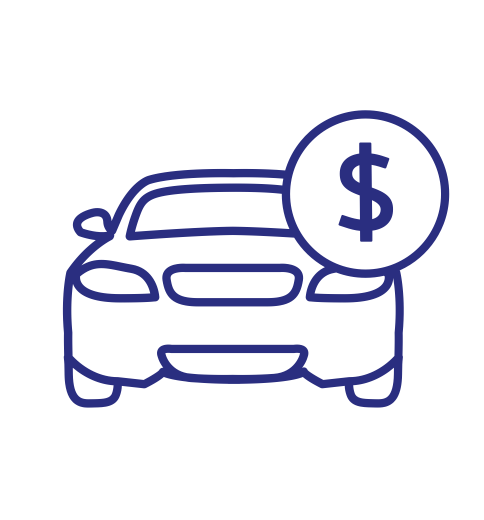 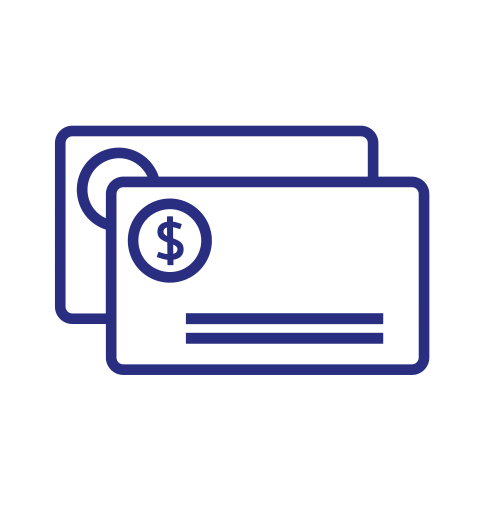 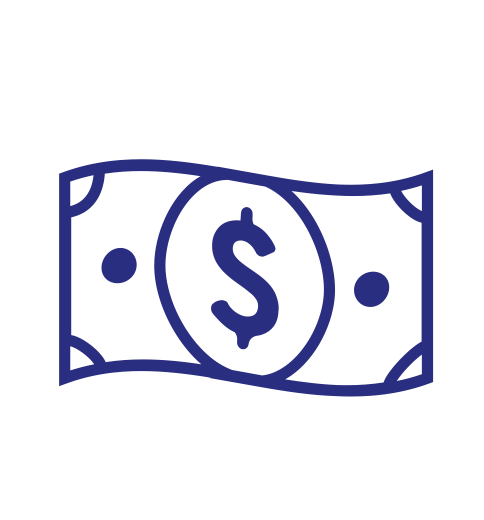 4
Identify Your Loans
Federal
Private
National Student Loan Data System (NSLDS)
Credit Report
Financial Aid Office
Personal Records
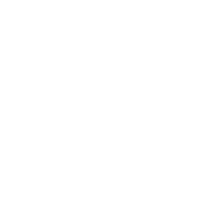 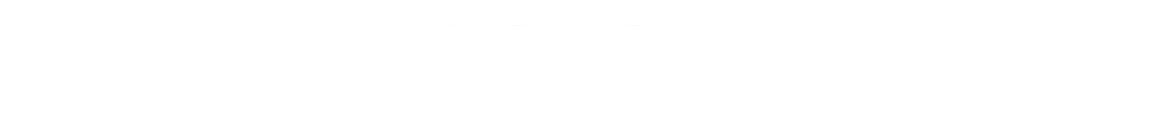 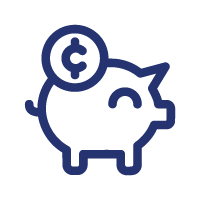 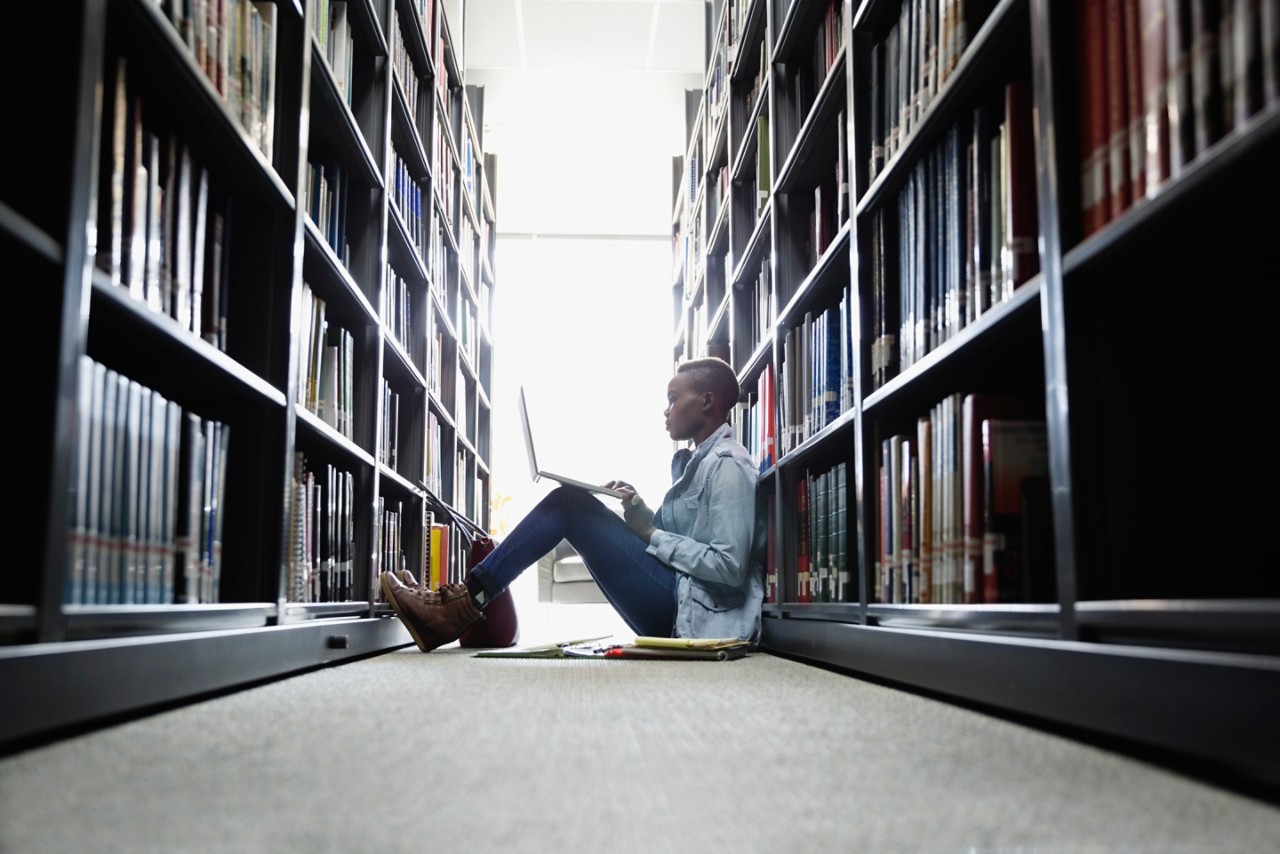 5
Federal Student Loan Programs
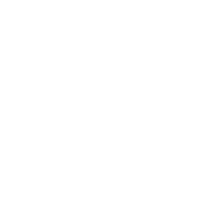 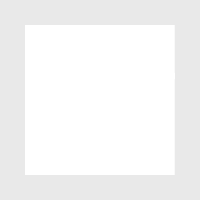 **Only Direct Loans qualify for PSLF**
6
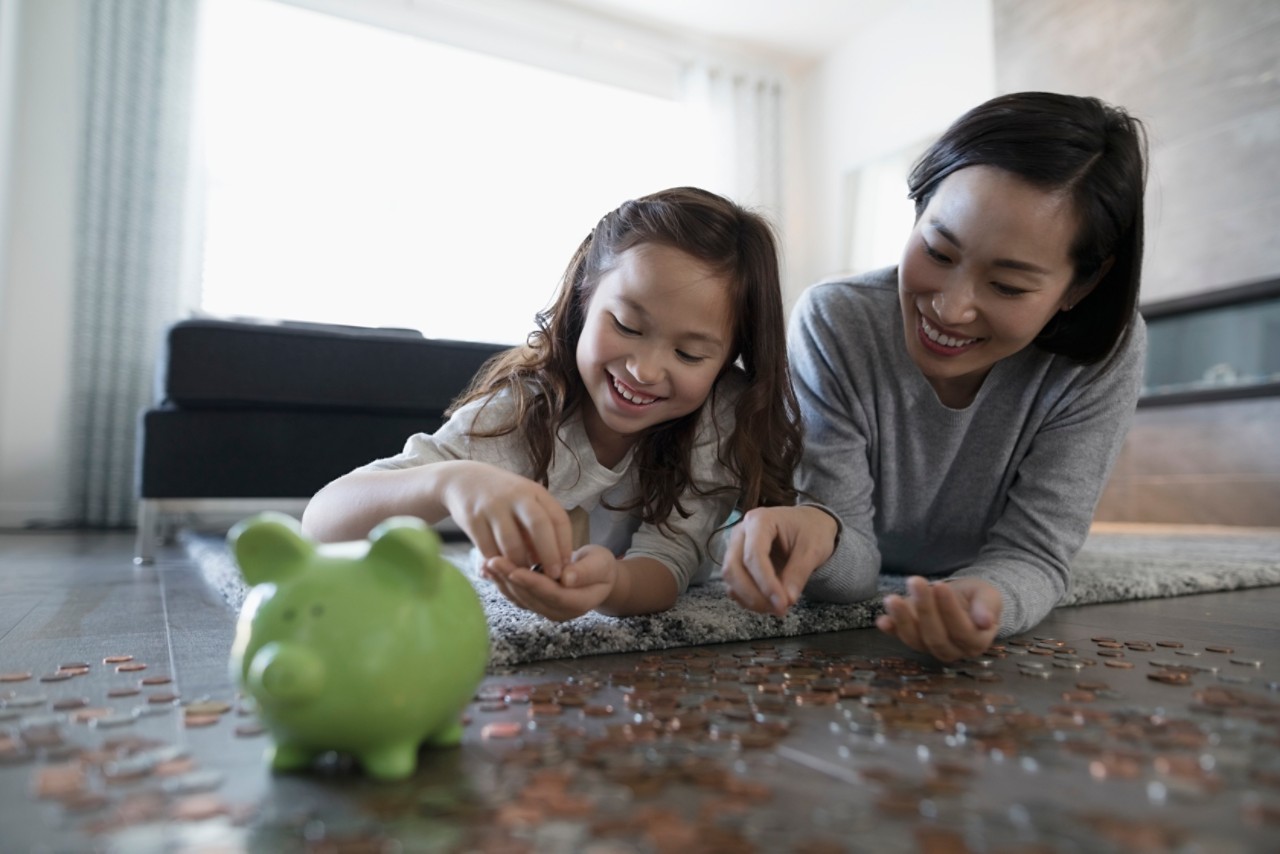 Based on Income:
Pay as you earn
Income-contingent
Income-based
	Based on Loan Debt:
Graduated
Extended
Standard
1
Federal
2
Repayment Plans
7
Repayment Plans: What Qualifies for PSLF
Does Not Qualify:
Qualifies:
Year Standard
Pays off entire balance and interest in 10 years, typically highest monthly payment option
Graduated Repayment 
Starts with small payments, then increases over time
Income-Driven Repayment 
PSLF Required (4 types):
Pay As You Earn (PAYE)
Revised Pay As You Earn (REPAYE)
Income-Based Repayment (IBR)
Income-Based Contingent Repayment (ICR))
Extended Repayment 
20-to-30-year extended plan, drags out loans for low payments
8
Forgiveness Plans
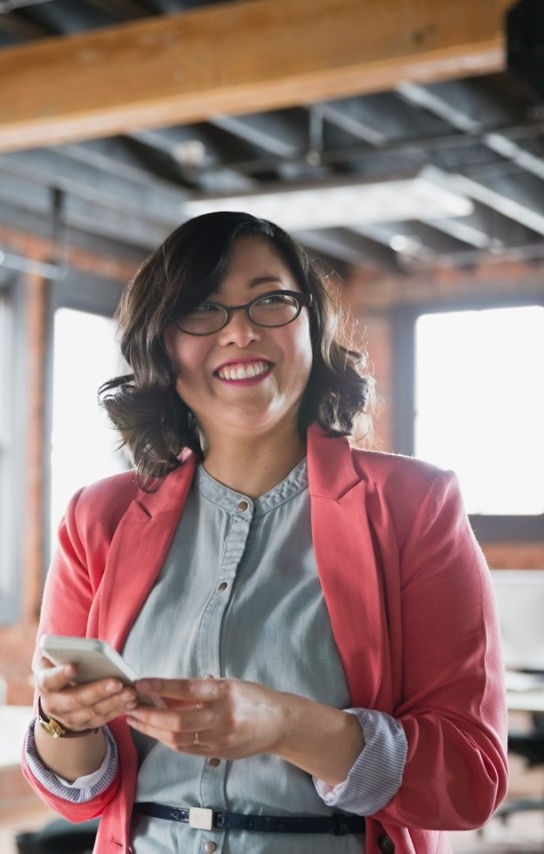 Teacher Loan Forgiveness
Plan Requirements:
5 consecutive years of teaching in a Title 1 school
No loans prior to 10/1/1998
Forgiveness Amounts:
Math or science teacher at the secondary education level or Special Education at any level receive $17,500 in forgiveness
Any other subject receives $5,000
Common Issues
Complexity. Many borrowers don’t know this plan exists or enroll incorrectly
Tax filing and increasing income
Parent Plus Loans
10
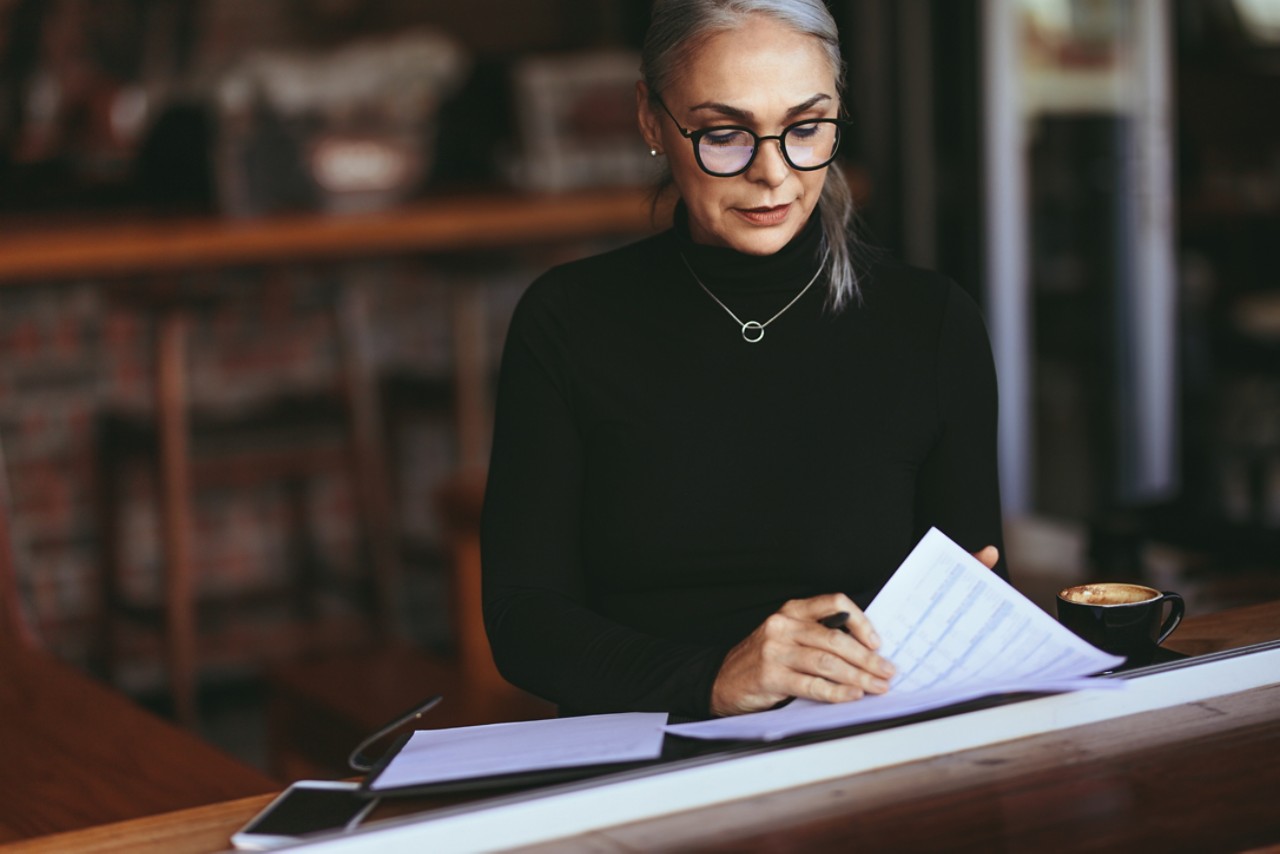 Teacher Loan Forgiveness
Plan Requirements:
Borrower must work full time in public service that is nonprofit 501(c)(3), military, public schools, nonprofit hospitals or government
Loan repayment plan type must be one of the four IDR plans or the 10-year standard repayment
120 on-time payments under qualifying payment plans (10-year standard or IDR plans)
Forgiveness Amounts:
Varies from borrower to borrower
No limit on forgiveness and is forgiven tax-free!
Common Issues
Complexity. Many borrowers don’t know this plan exists or enroll incorrectly
Tax filing and increasing income
Parent Plus Loans
11
How to Take Action!
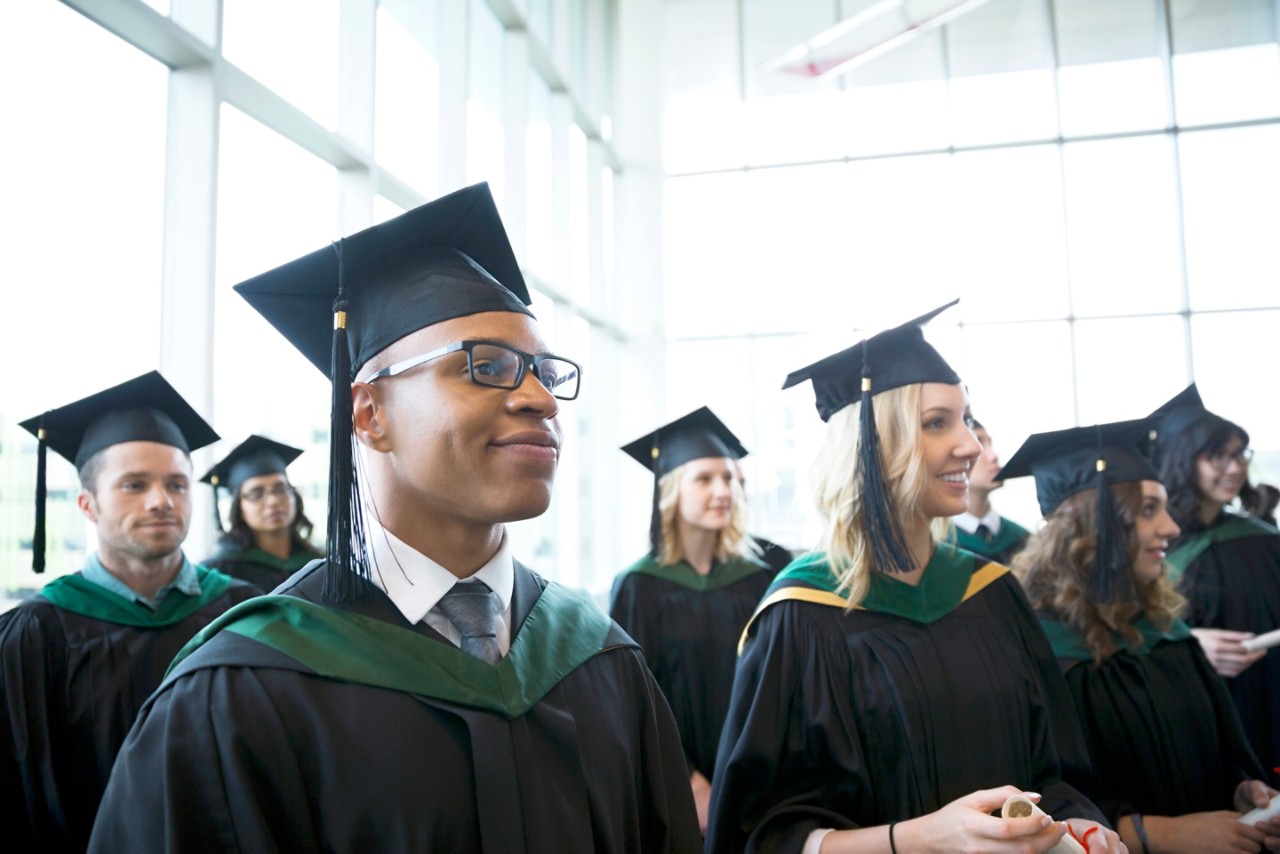 After You Graduate
Register for your online account with your servicer
Create a budget
Speak with an AXA Advisor Financial Professional to see if you’re eligible for student loan forgiveness
13
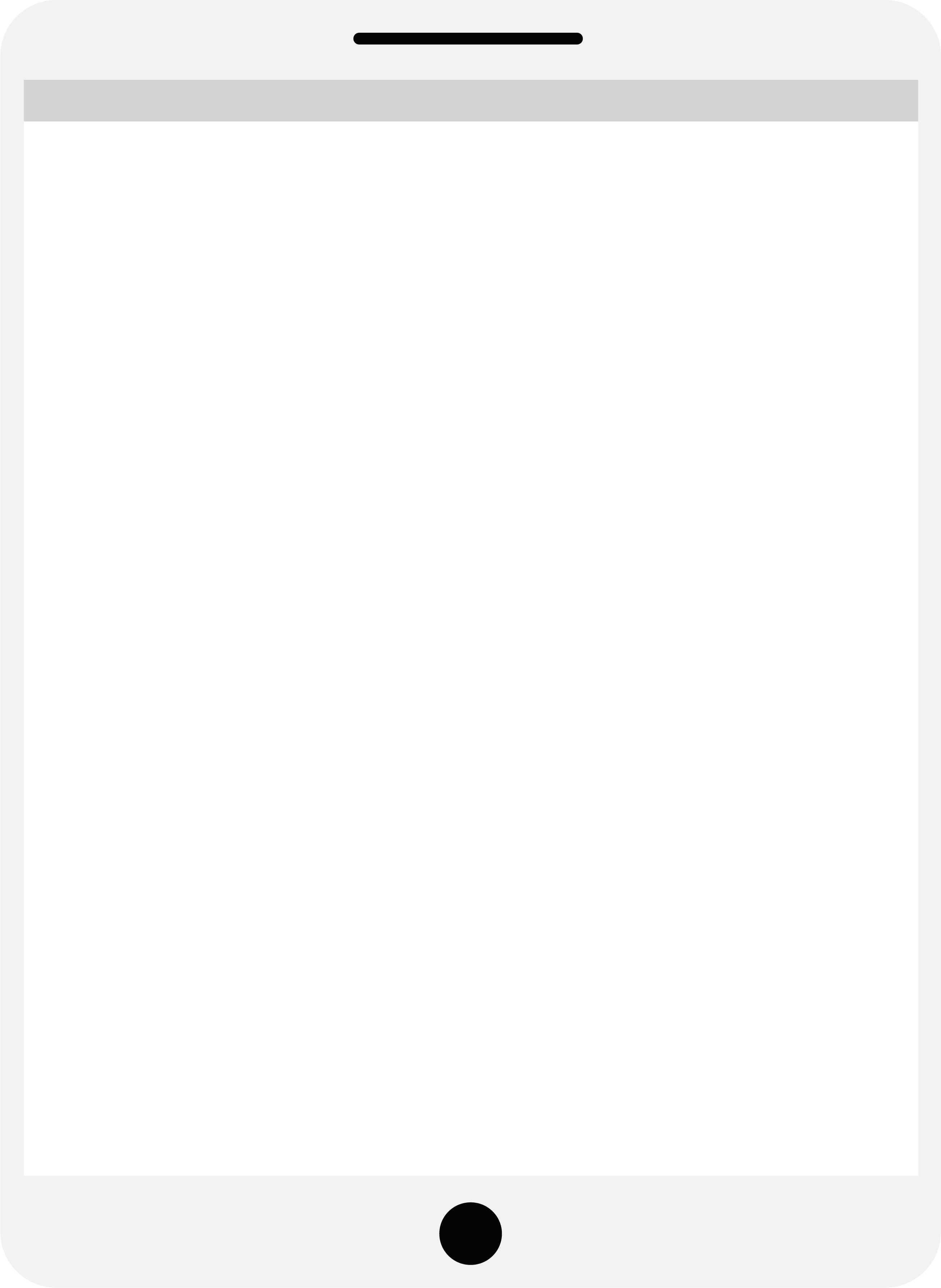 StudentLoan Tech
StudentLoanTech created an iPad app which generates an optimized financial plan incorporating the Public Student Loan Forgiveness Program (PSLF)
The app transforms PSLF into a easily understood program while making it easy to optimally enroll and ensure the borrower follows the correct process.
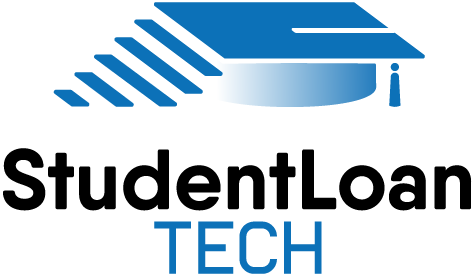 Improving our clients’ lives 
with designed financial 
Strategies that reduce the 
burden of student loans.
StudentLoan Tech
“
“
14
Student Loan Forgiveness Case Studies
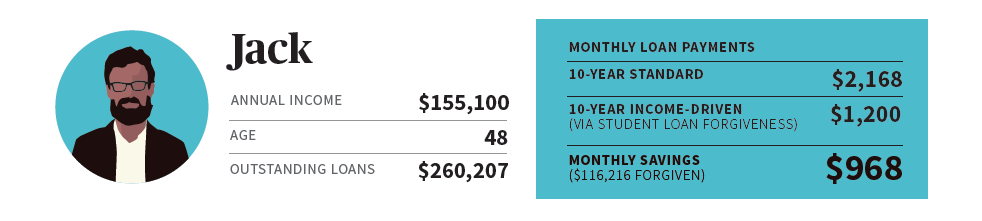 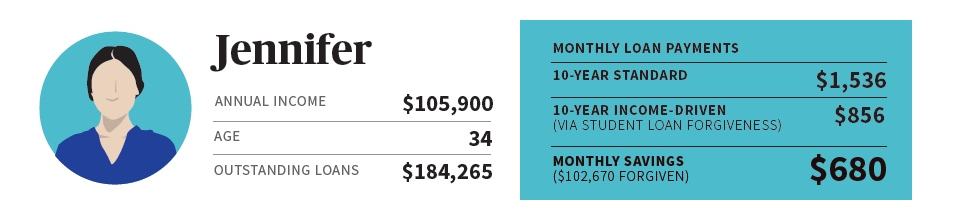 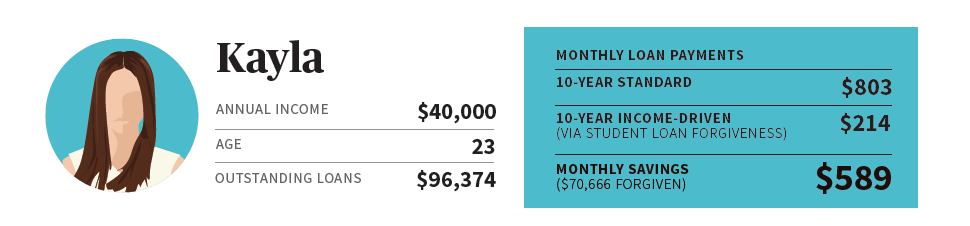 15
These case studies  are for illustration purposes only. Each individual case will vary.
Q&A
Thank you.
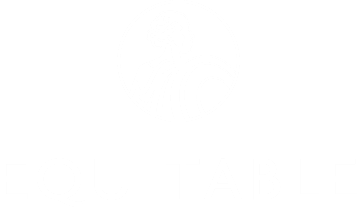 “Equitable” is the brand name of Equitable Holdings, Inc. and its family of companies, including AXA Equitable Life Insurance Company (AXA Equitable) (NY, NY); AXA Advisors, LLC (member FINRA, SIPC); and AXA Distributors, LLC. The obligations of AXA Equitable are backed solely by its claims-paying ability.